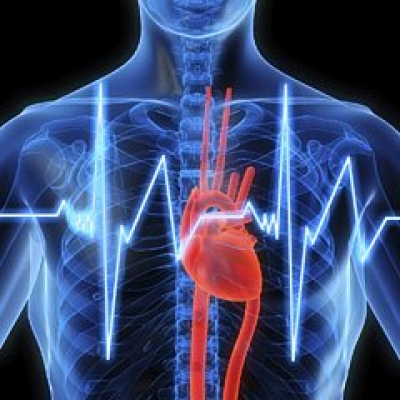 Cardiorespiratory Endurance
Cardiorespiratory Endurance
The ability of the body to work continuously for extended periods of time.

Benefits:
Increased energy
Less stress in their lives
Look and feel better
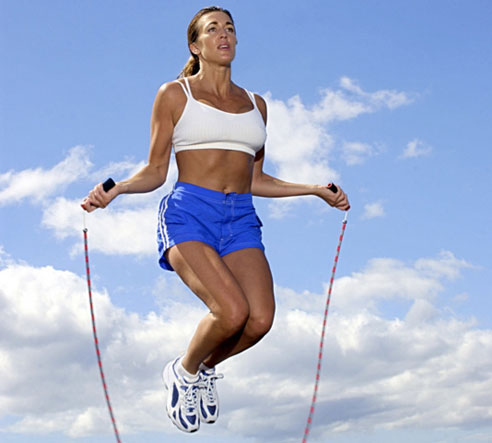 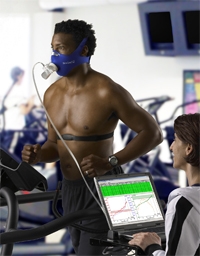 Aerobic vs. Anaerobic
Aerobic – continuous activity 
that requires large amounts of oxygen

Aerobic means “with oxygen”
Aerobic strengthens the heart, organs, & lungs
Top aerobic exercises: rowing, running, swimming, cross-county skiing, etc.

Maximal Oxygen Consumption (VO2max): 
the largest amount of oxygen your body is able to process during strenuous aerobic exercise.
Aerobic vs. Anaerobic
Anaerobic – activity that requires high levels of energy and is done for only a few seconds or minutes at a high level of intensity.

Anaerobic means “without oxygen”
Anaerobic strengthens higher levels of muscular strength, muscular endurance, and flexibility
Top anaerobic activities: sprinting, fast break, and stretching.
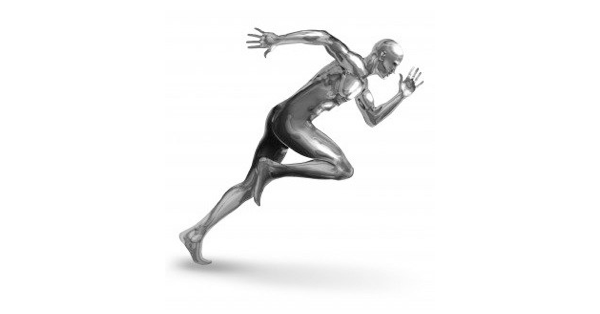 Your Circulatory & Respiratory System
Consist of the heart, lungs, blood, and blood vessels

Sometimes called the Cardiovascular System
It is responsible for circulating blood throughout the body.
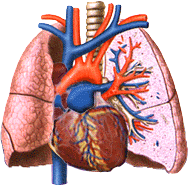 Parts of the Circulatory & Respiratory System
The Heart

Hemoglobin – an iron rich compound in the blood that helps carry the oxygen.

Stroke volume – The amount of blood pumped per beat of the heart.
- When resting, the heart beats an average of 72 times per minute.
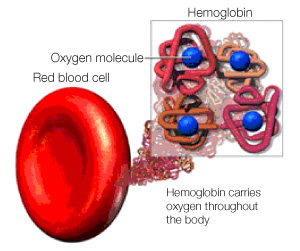 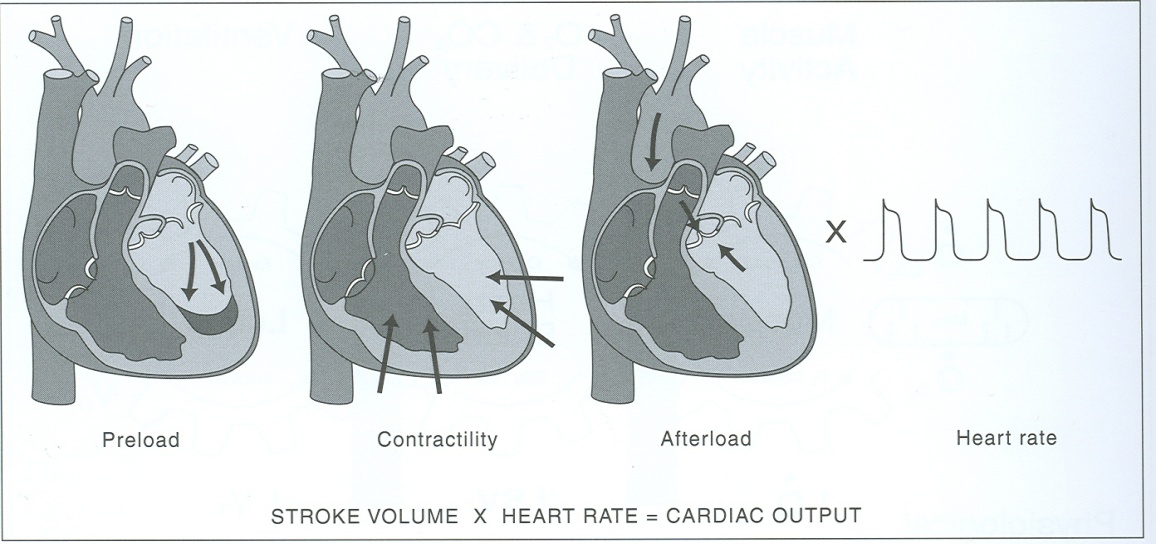 The Blood Vessels

Arteries – vessels that carry blood (oxygen) from the heart to the major extremities – such as the arms, legs, and head

Capillaries – delivers oxygen and other nutrients to individual cells.

Veins – deliver the blood back to the heart (deoxygenated)
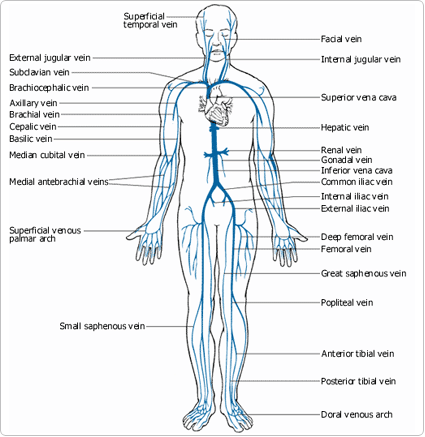 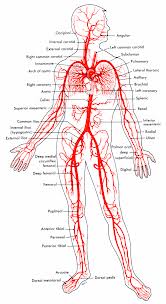 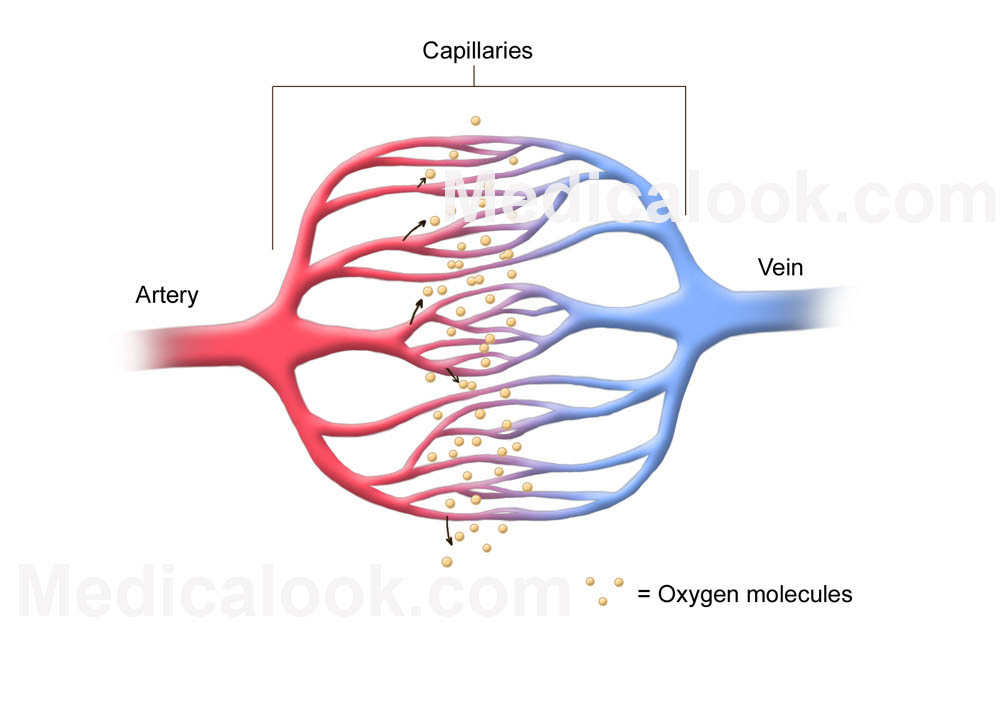 The Respiratory System

The body system that exchanges gases between your body and the environment

The principal organ: lungs

The lungs exchange oxygen and carbon dioxide, this is called respiration
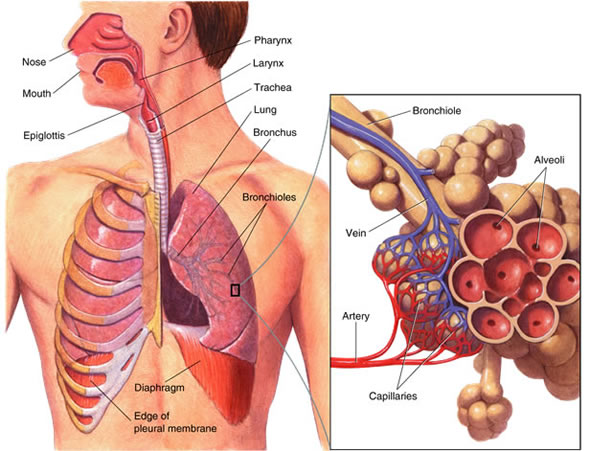 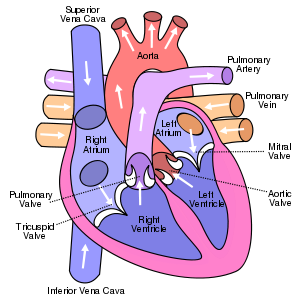 The Heart &Lungs
Open Heart
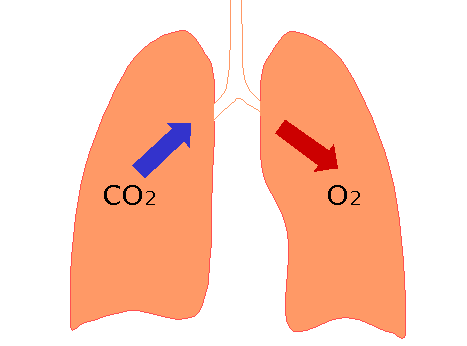 Septum
Problems of Your Heart & Lungs
Lifestyle Diseases – diseases that are result of certain lifestyle choices.
Inactivity
Being overweight
Smoking and using other forms of tobacco
Eating foods high in fat & cholesterol
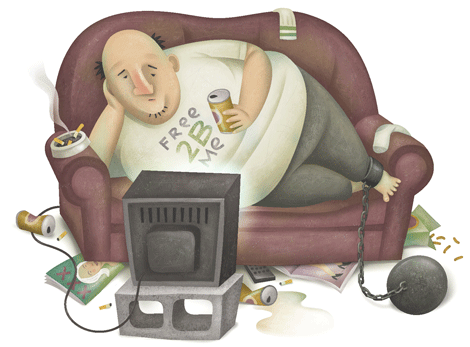 Problems of Your Heart & Lungs
Cardiovascular disease (CVD) – medical disorder that affects the heart or blood vessels.

Atherosclerosis – a condition in which a fatty deposit called “plaque” builds up inside arteries, restricting or cutting off blood flow.
Major concerns:
- Heart Attacks
- Sudden Cardiac Death
- Strokes – brain is cut off of oxygen
- Peripheral Vascular Disease
- Hypertension – High Blood Pressure
- Emphysema – disease of the lungs
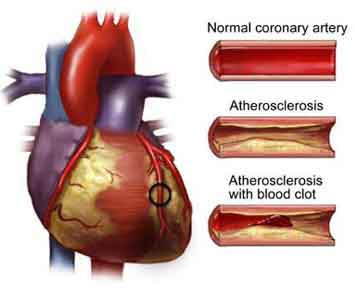 Cares of Your Heart & Lungs
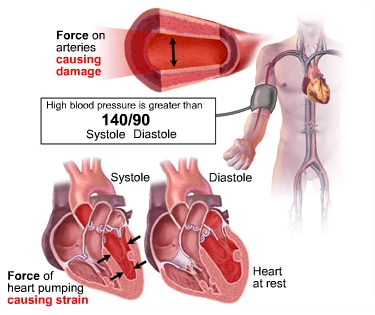 Take care of the Circulatory &
   respiratory system

Change your lifestyle behaviors

Have your blood pressure checked




Blood Pressure – The force of the blood in the main arteries.
Normal blood pressure 120/80
Systolic pressure – top number measures the greatest pressure point
Diastolic pressure – bottom number measures lowest point, heart relaxes
Make the Most of What You Have
Start while you are young
Stay active
Pay attention to fitness factors you can control
Make your body work for you, 
rather than against you
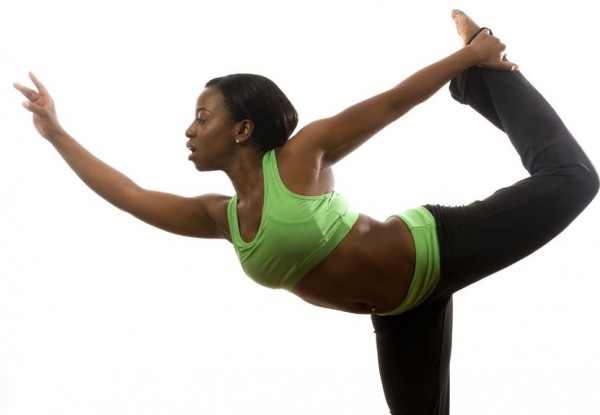 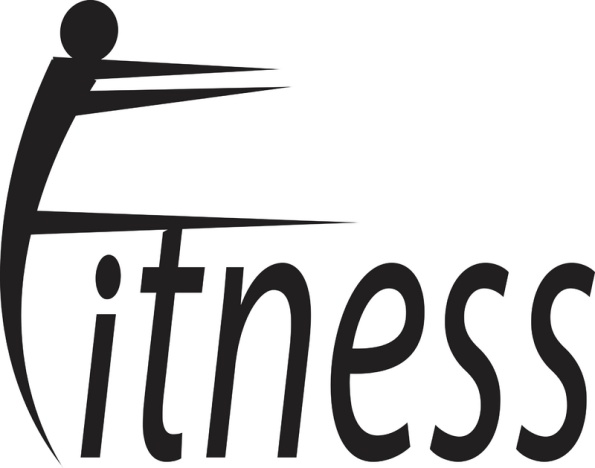 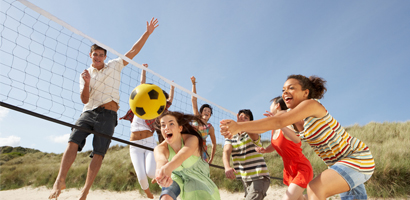